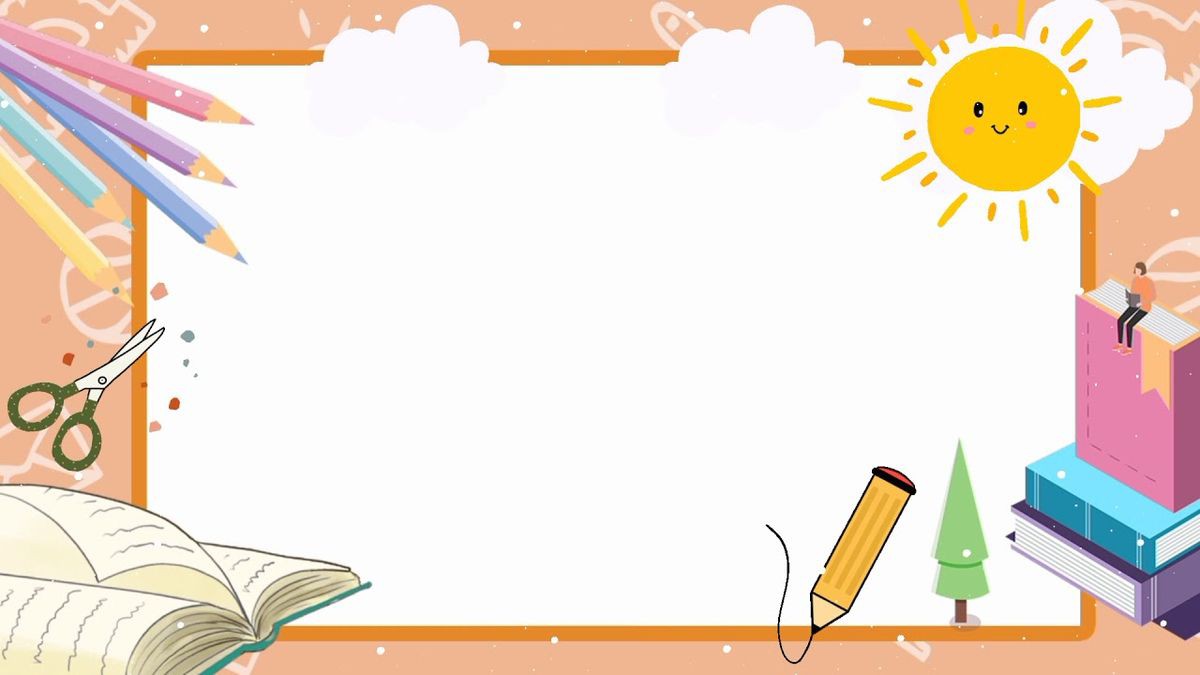 ỦY BAN NHÂN DÂN QUẬN LONG BIÊN
TRƯỜNG MẦM NON TUỔI HOA
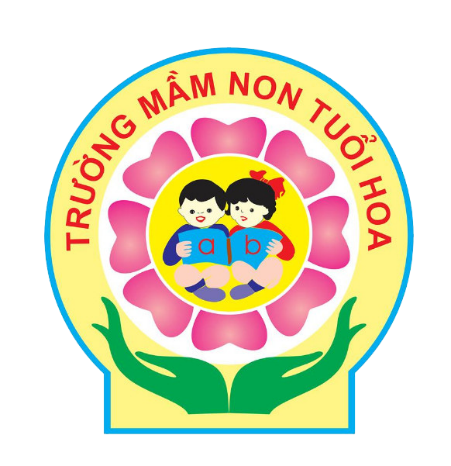 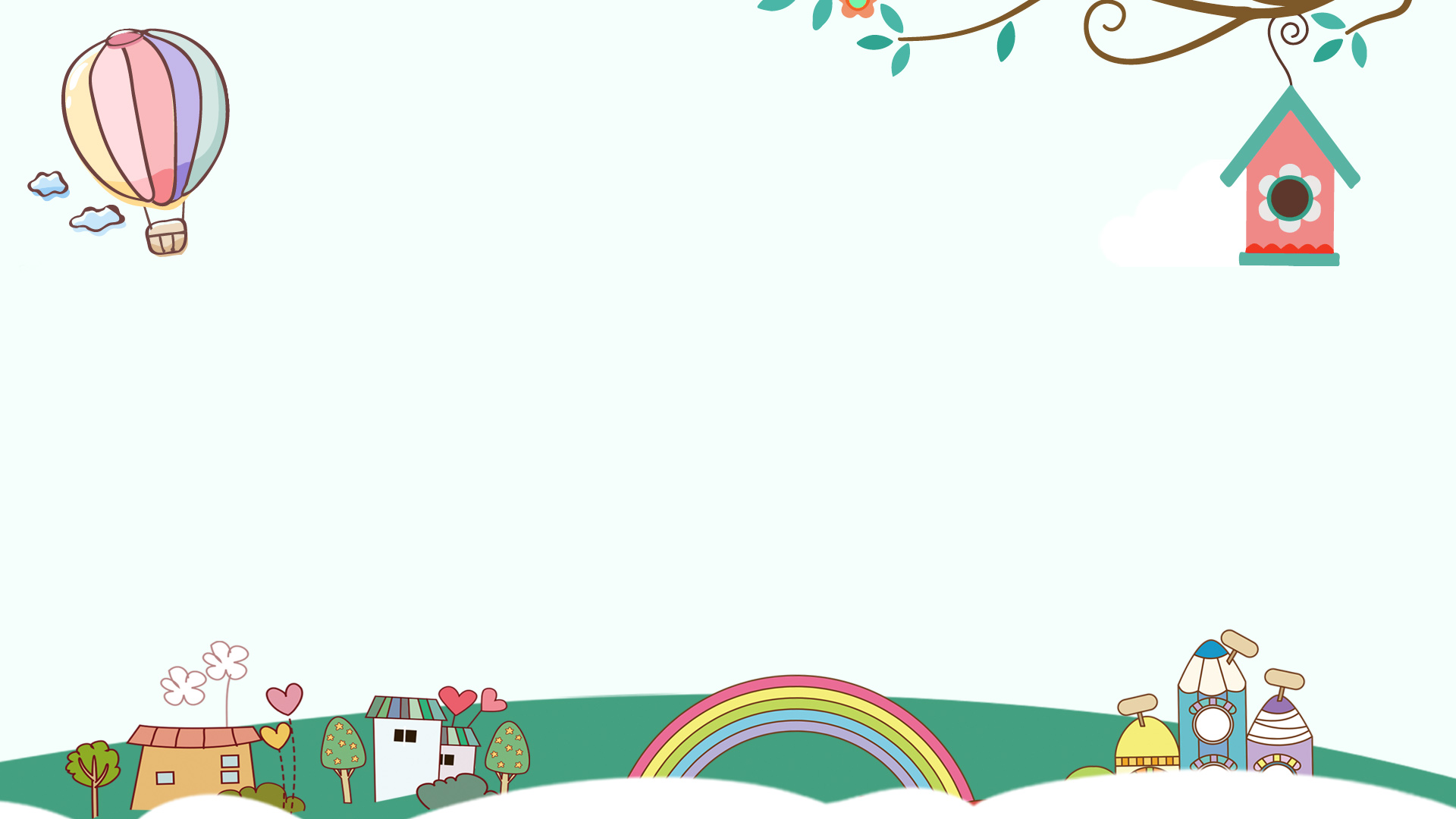 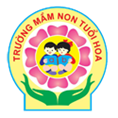 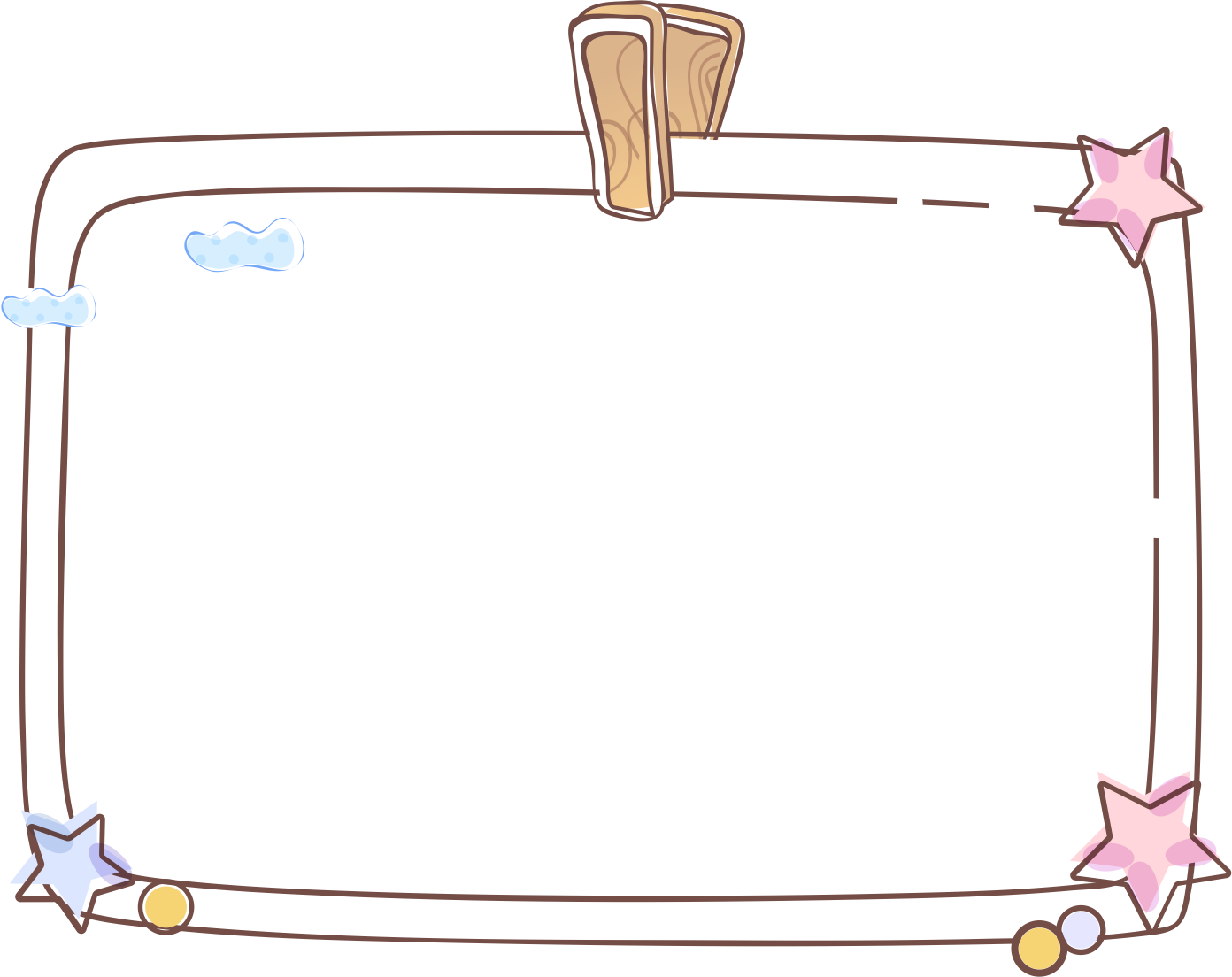 Phần 1: Ôn luyện trong phạm vi 9
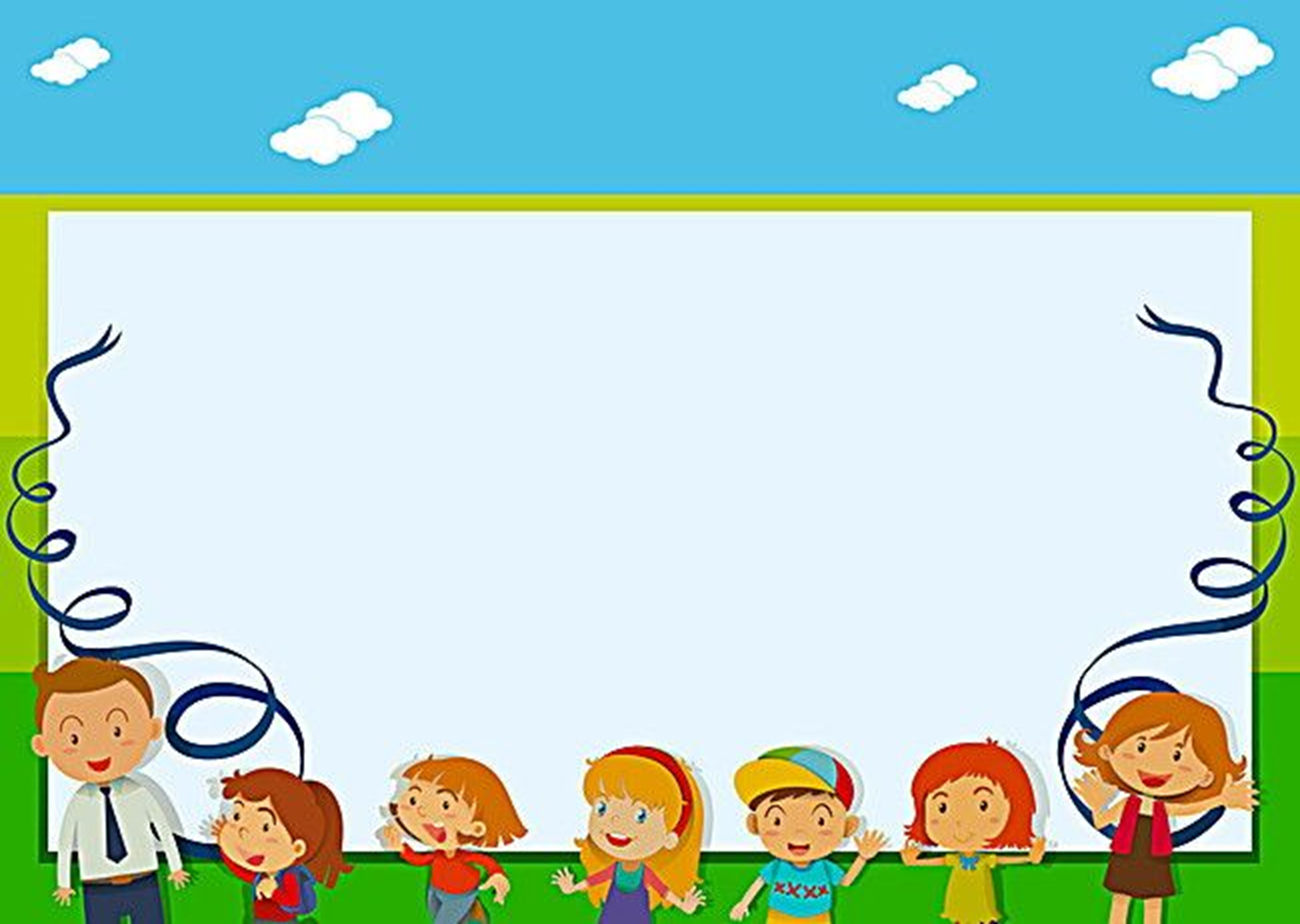 Bé
Bé hãy đếm xem có bao nhiêu quả dâu tây và hãy chọn thẻ số tương ứng?
6
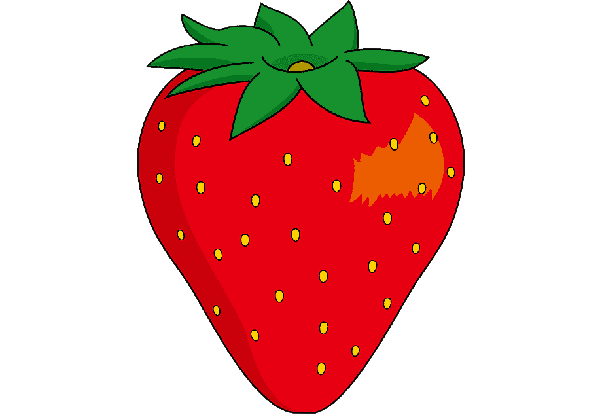 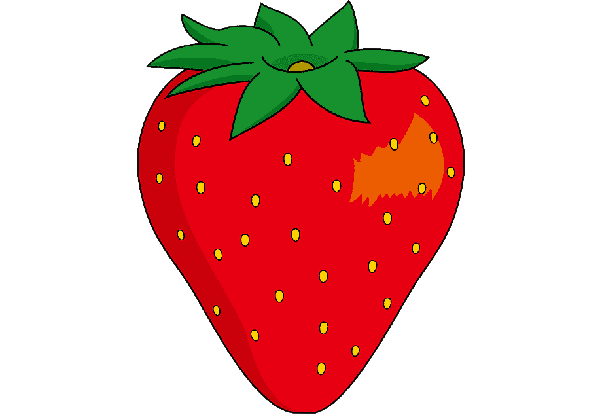 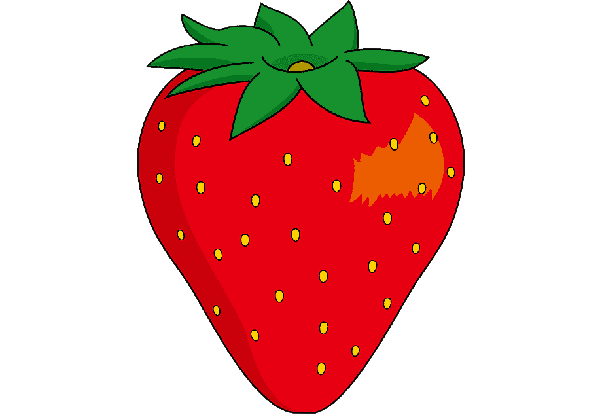 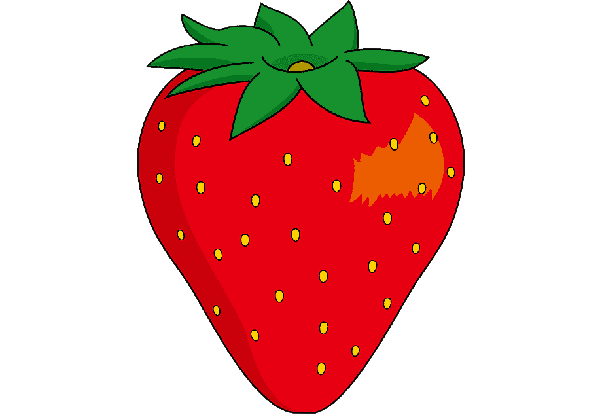 7
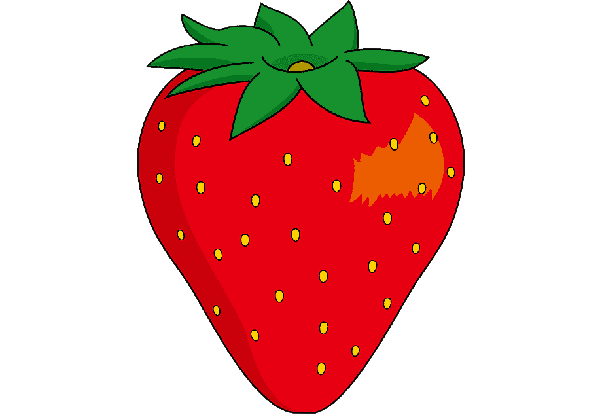 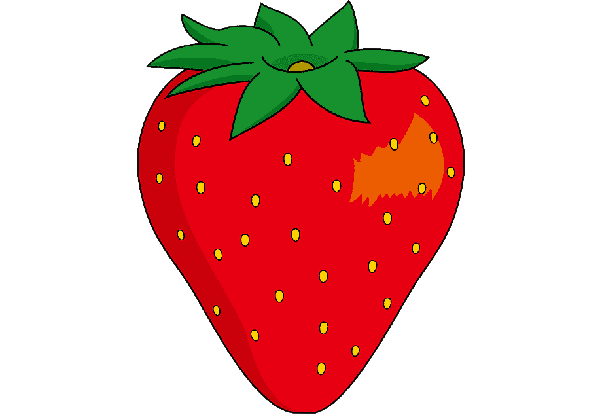 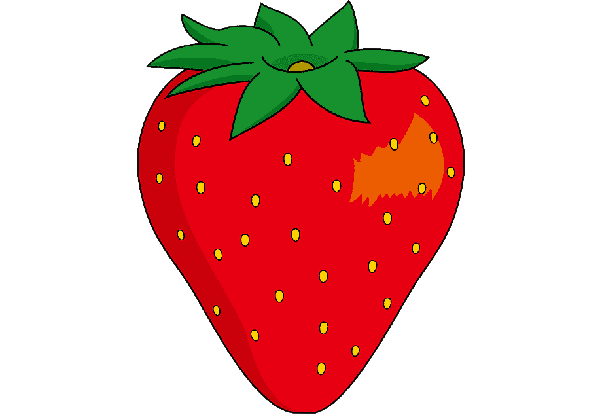 8
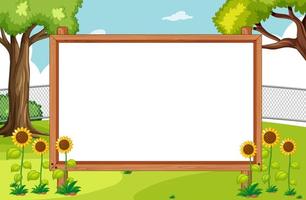 Bé hãy đếm xem có bao nhiêu quả chuối?
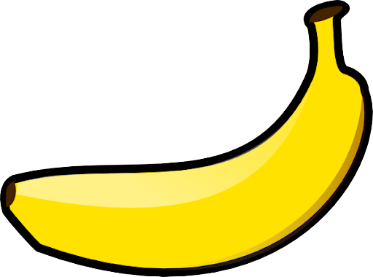 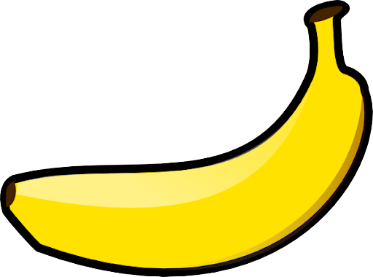 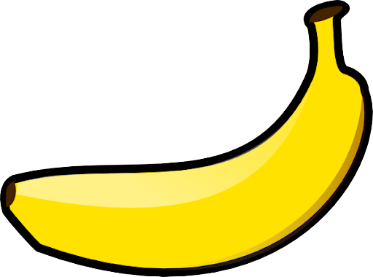 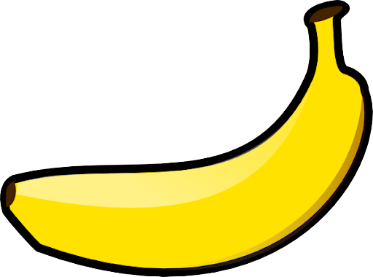 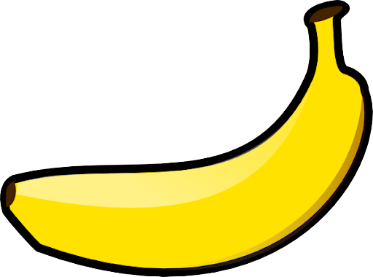 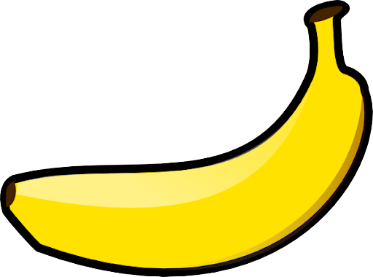 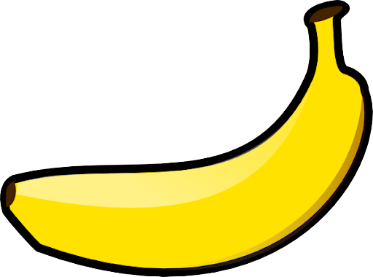 8
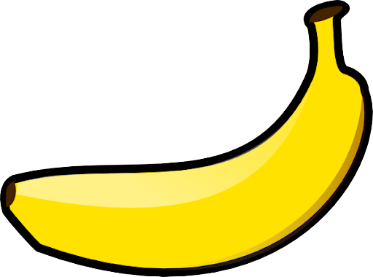 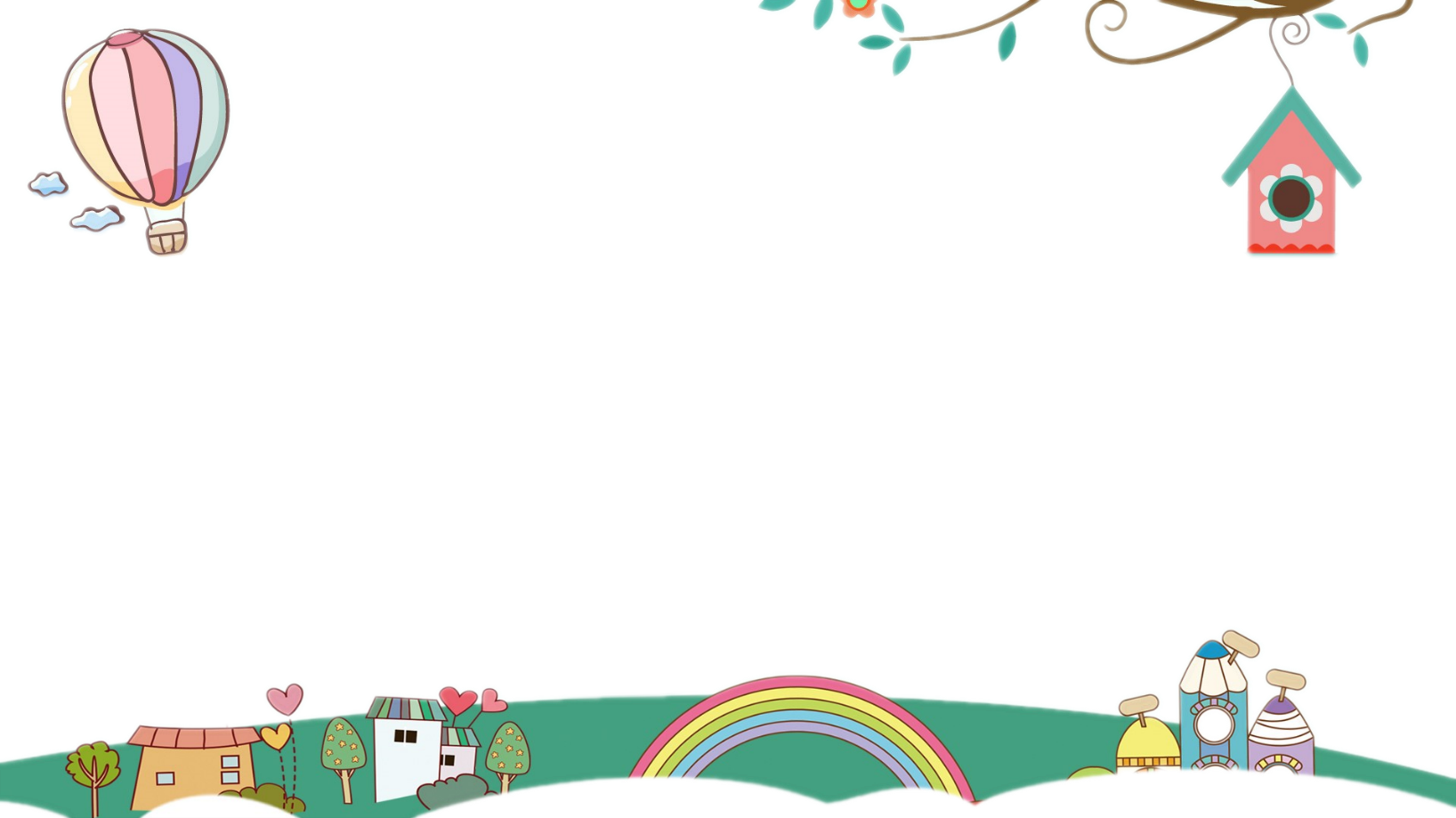 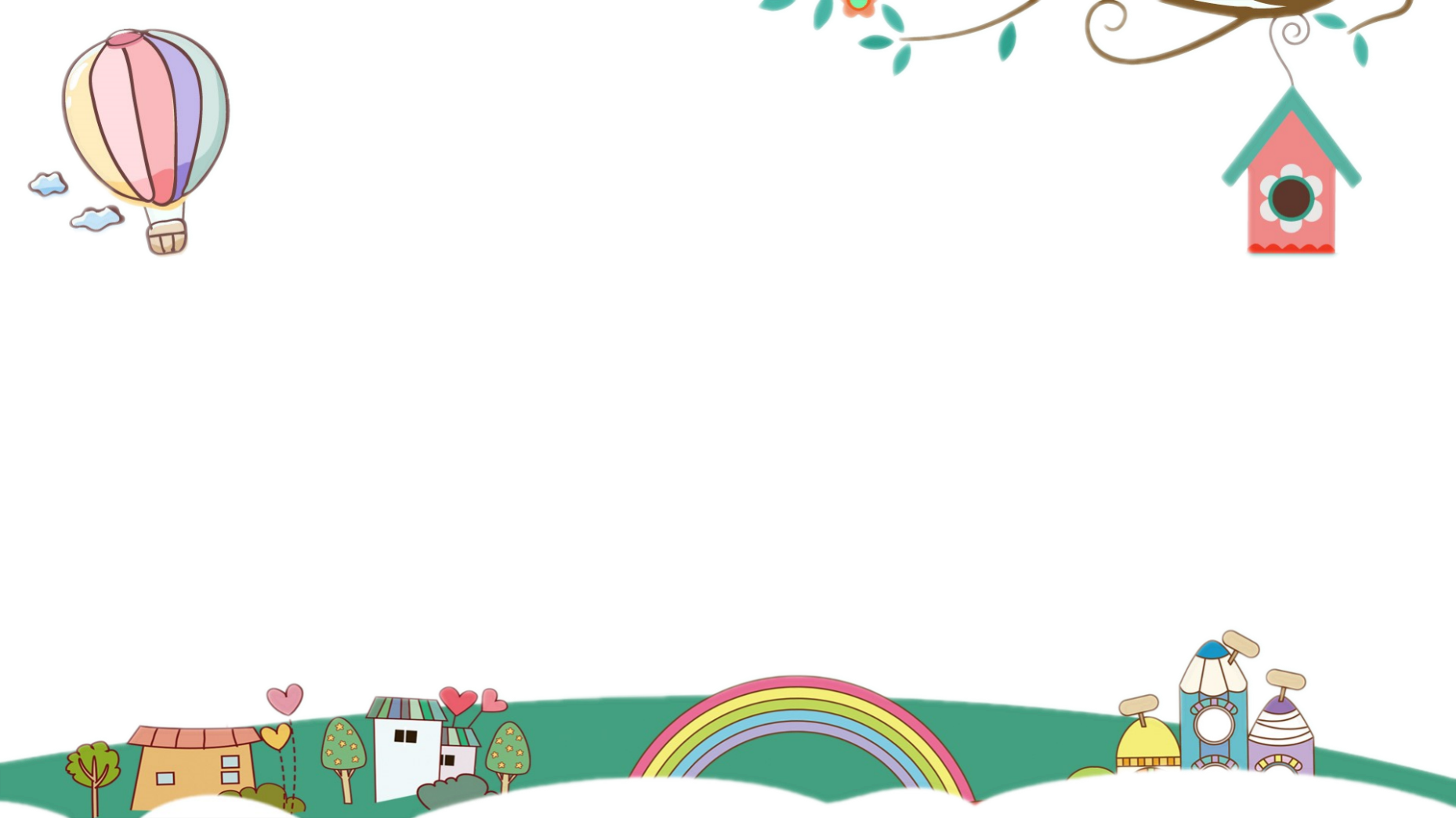 Bé hãy đếm số táo có trên cây và đặt thẻ số tương ứng?
8
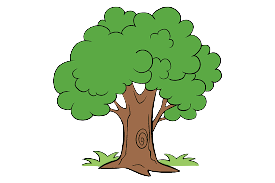 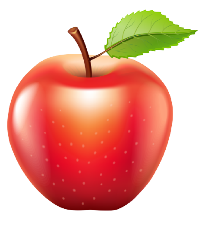 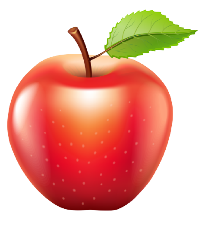 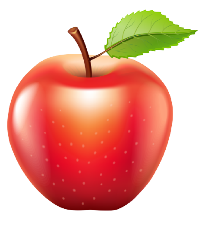 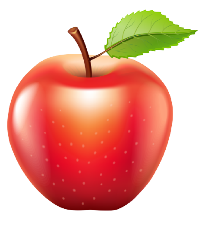 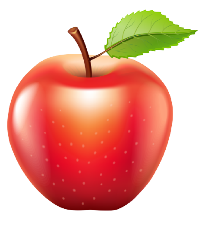 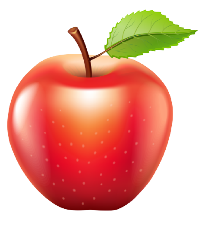 6
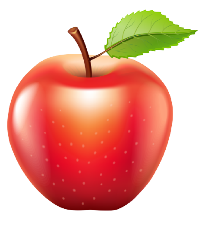 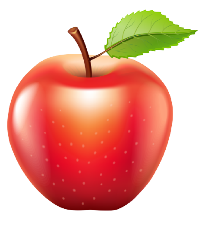 7
777
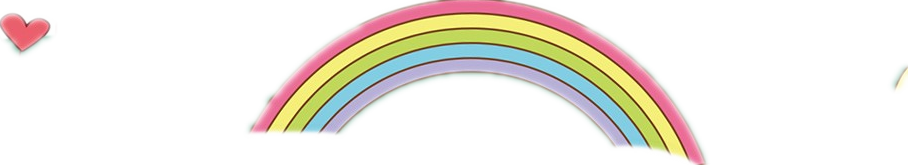 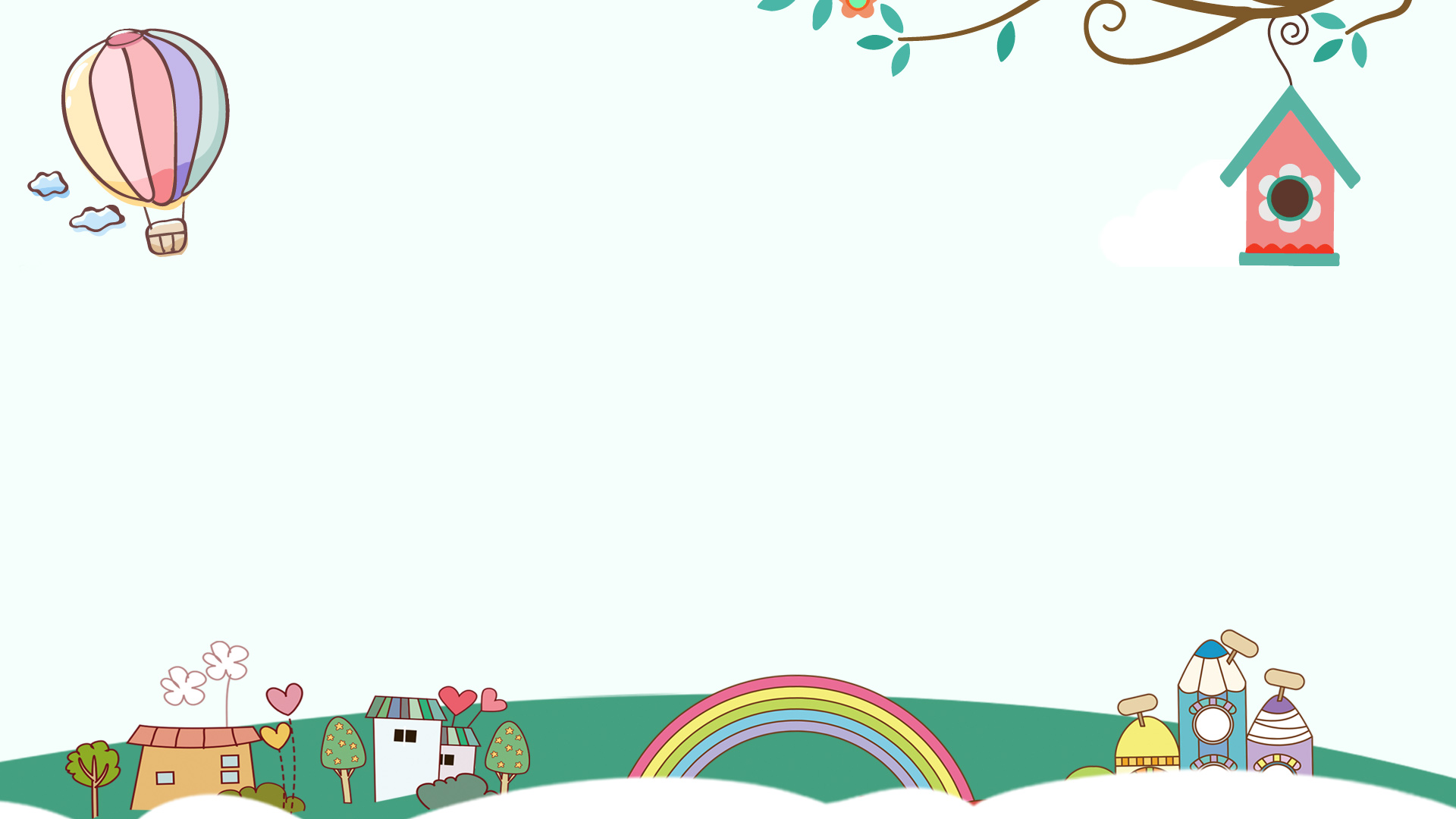 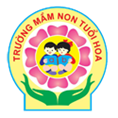 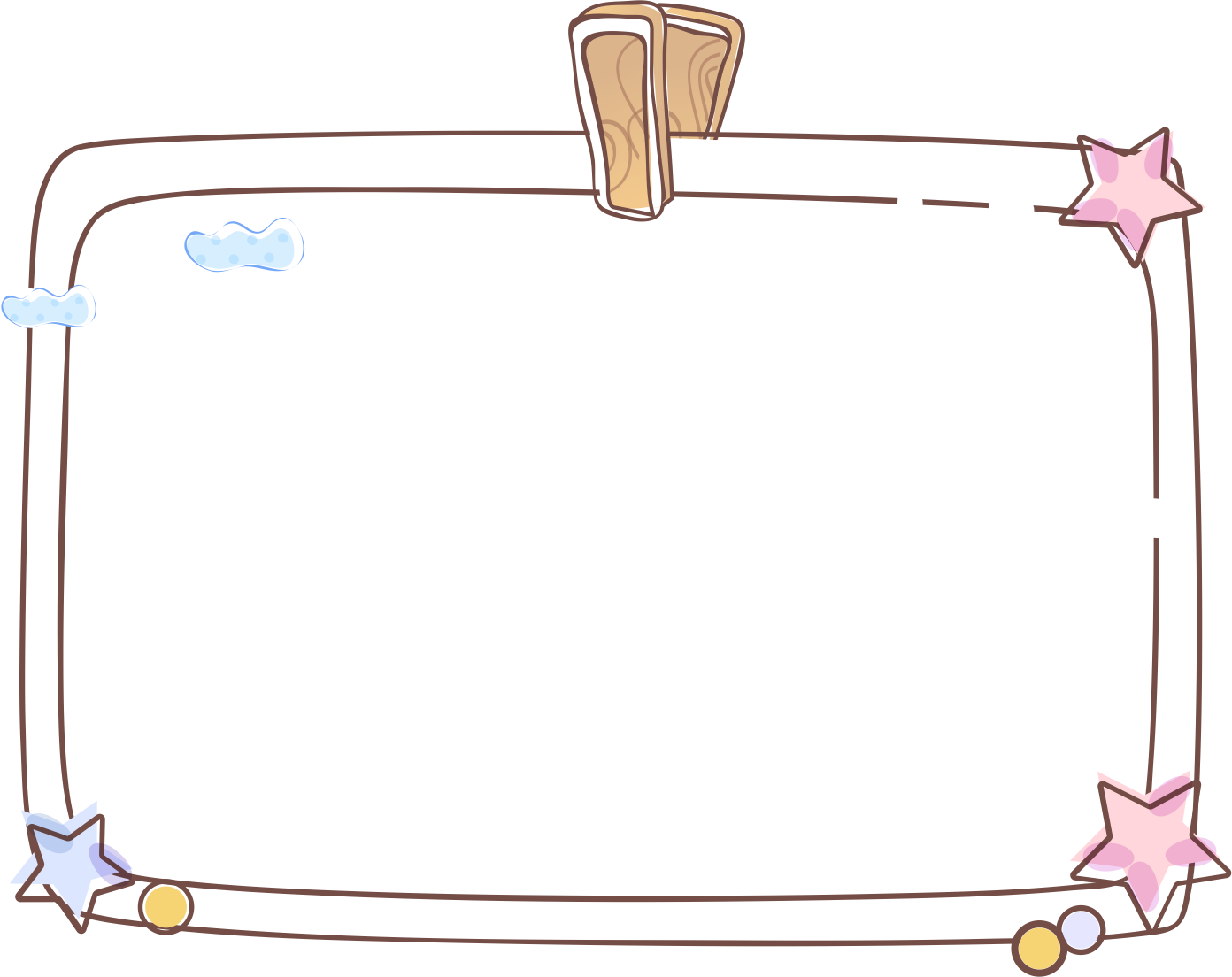 Phần 2: Nhận biết chữ số 10, số lượng 
và số thứ tự trong phạm vi 10
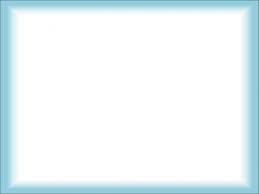 10
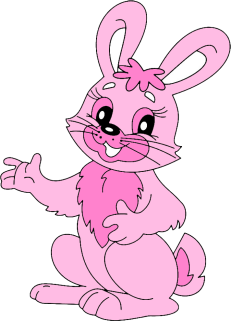 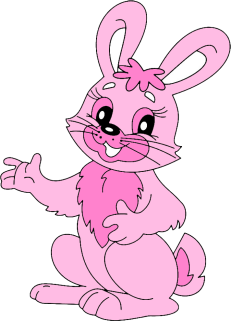 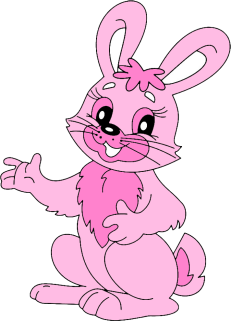 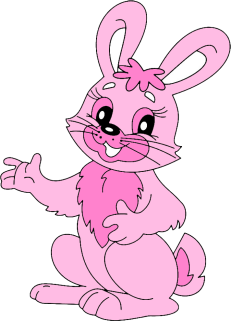 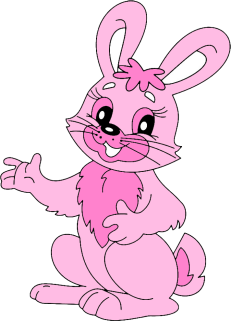 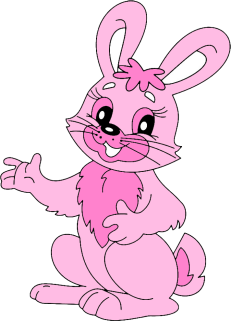 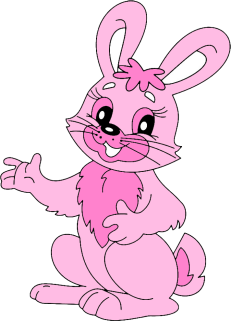 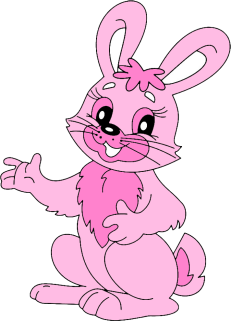 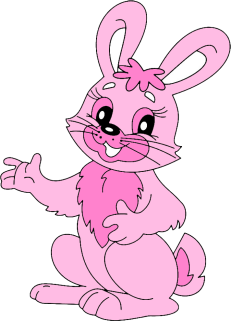 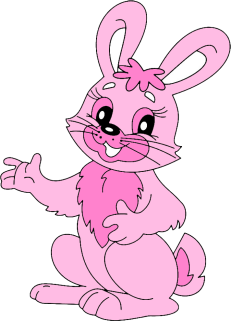 9
10
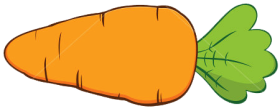 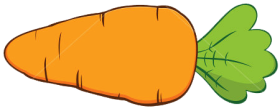 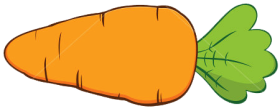 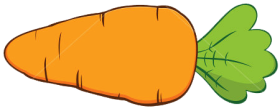 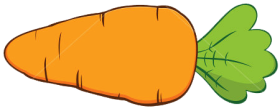 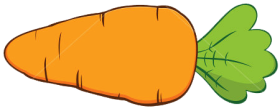 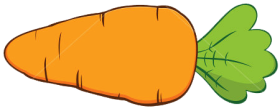 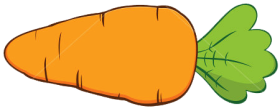 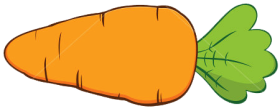 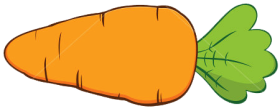 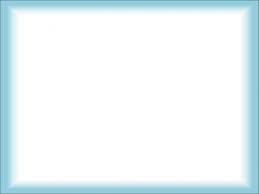 0
1
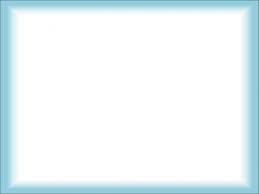 10
10
10
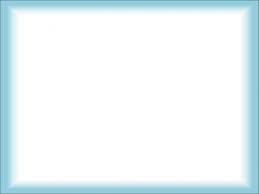 10
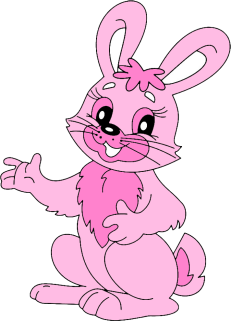 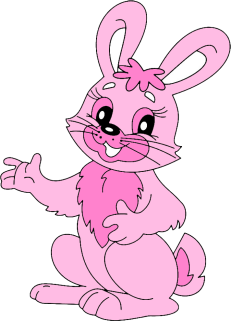 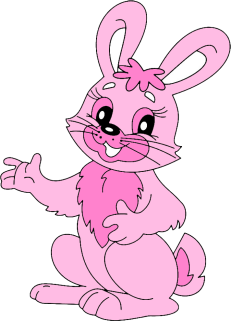 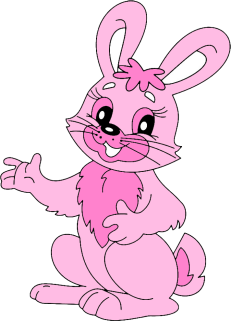 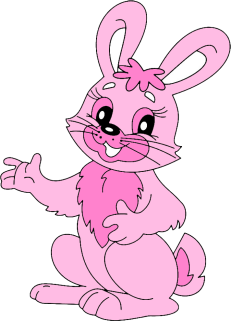 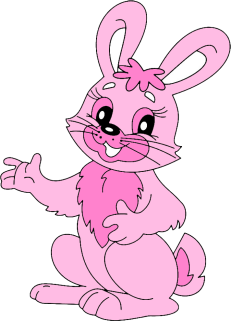 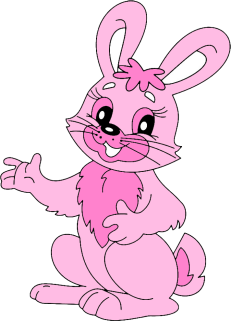 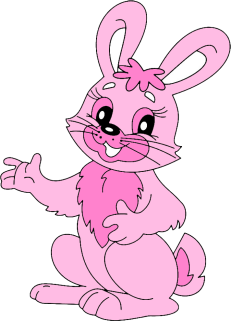 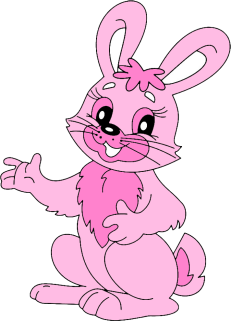 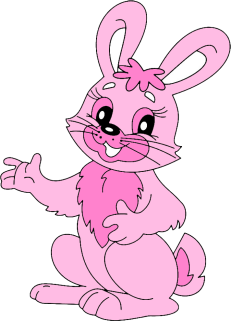 10
2
9
5
7
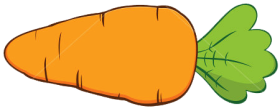 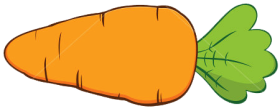 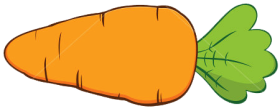 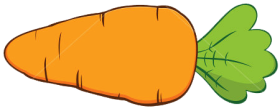 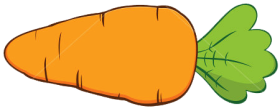 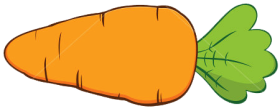 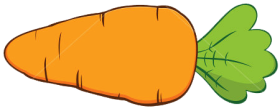 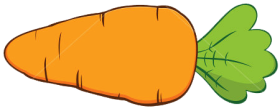 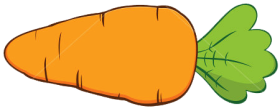 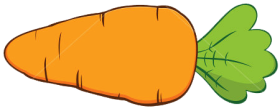 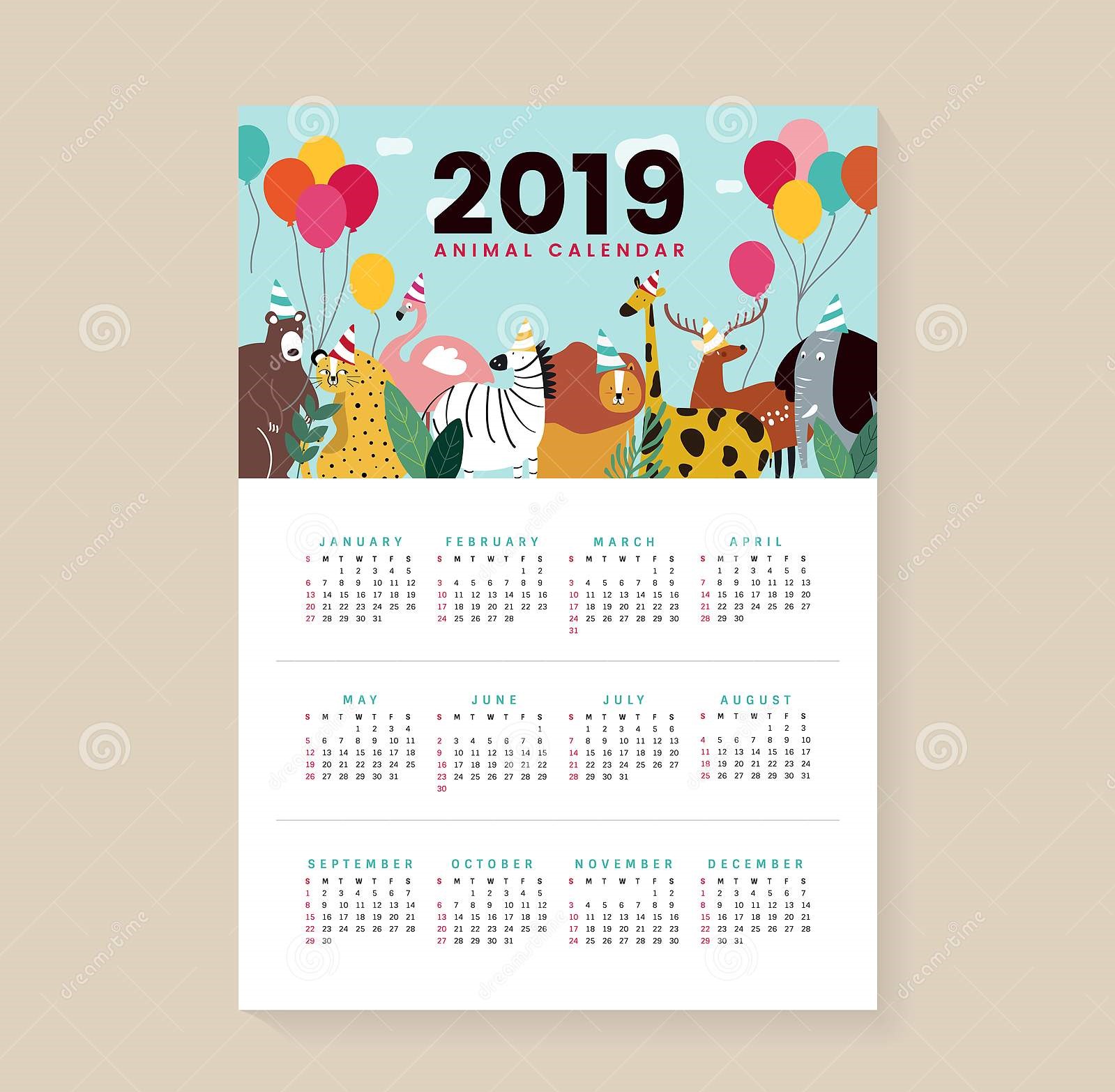 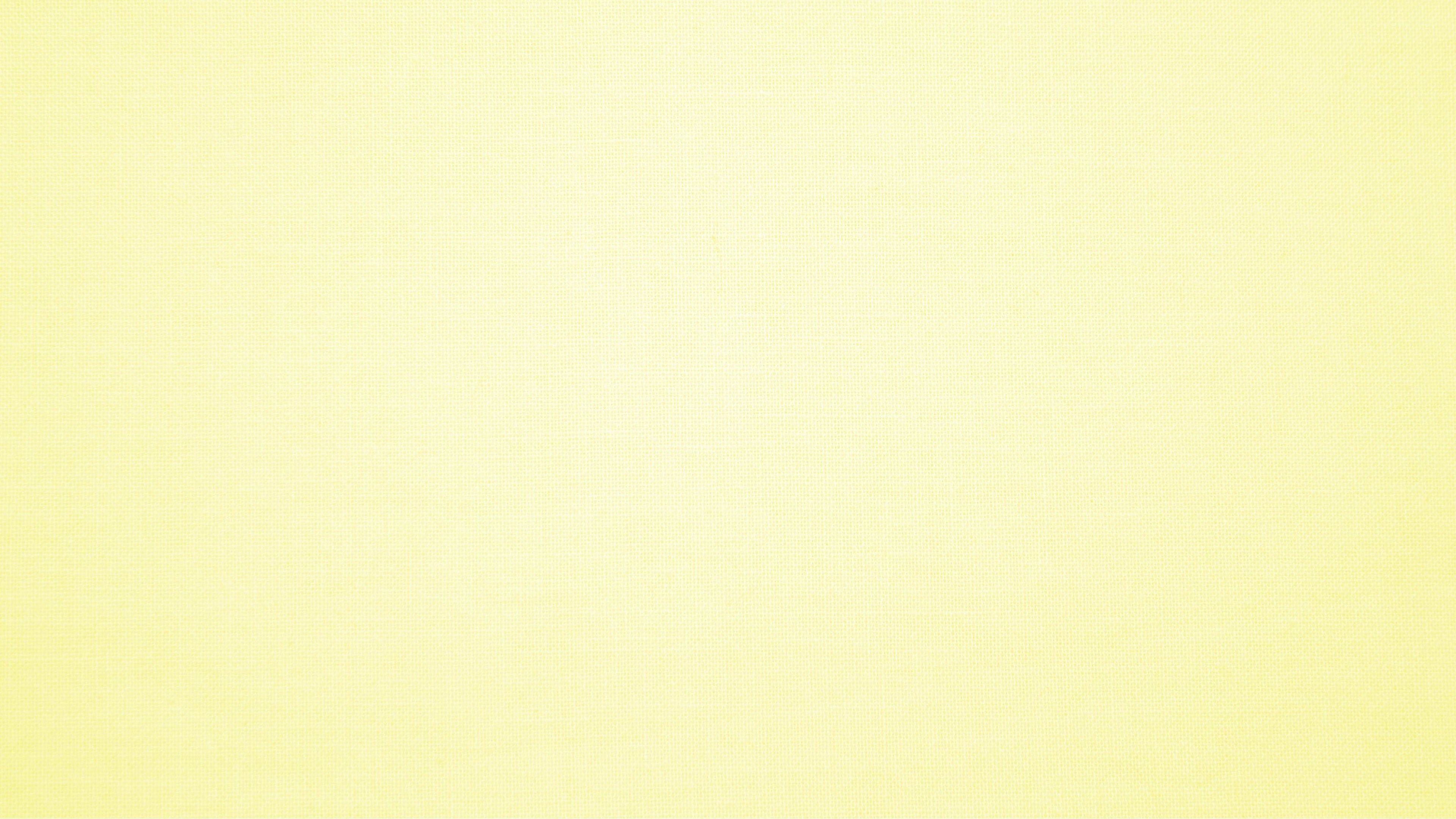 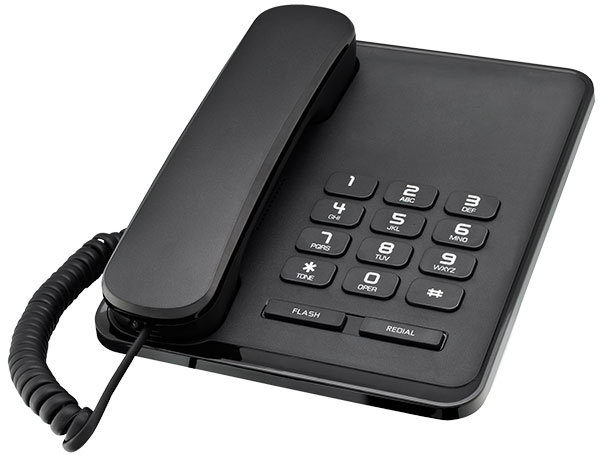 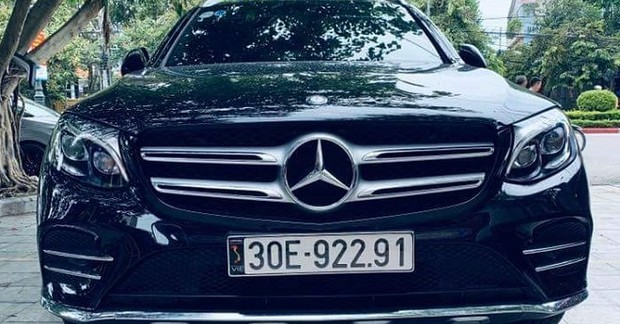 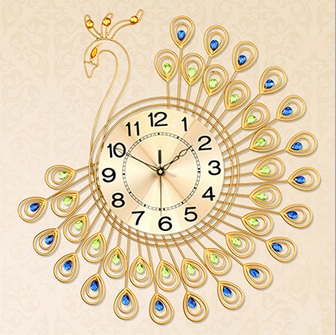 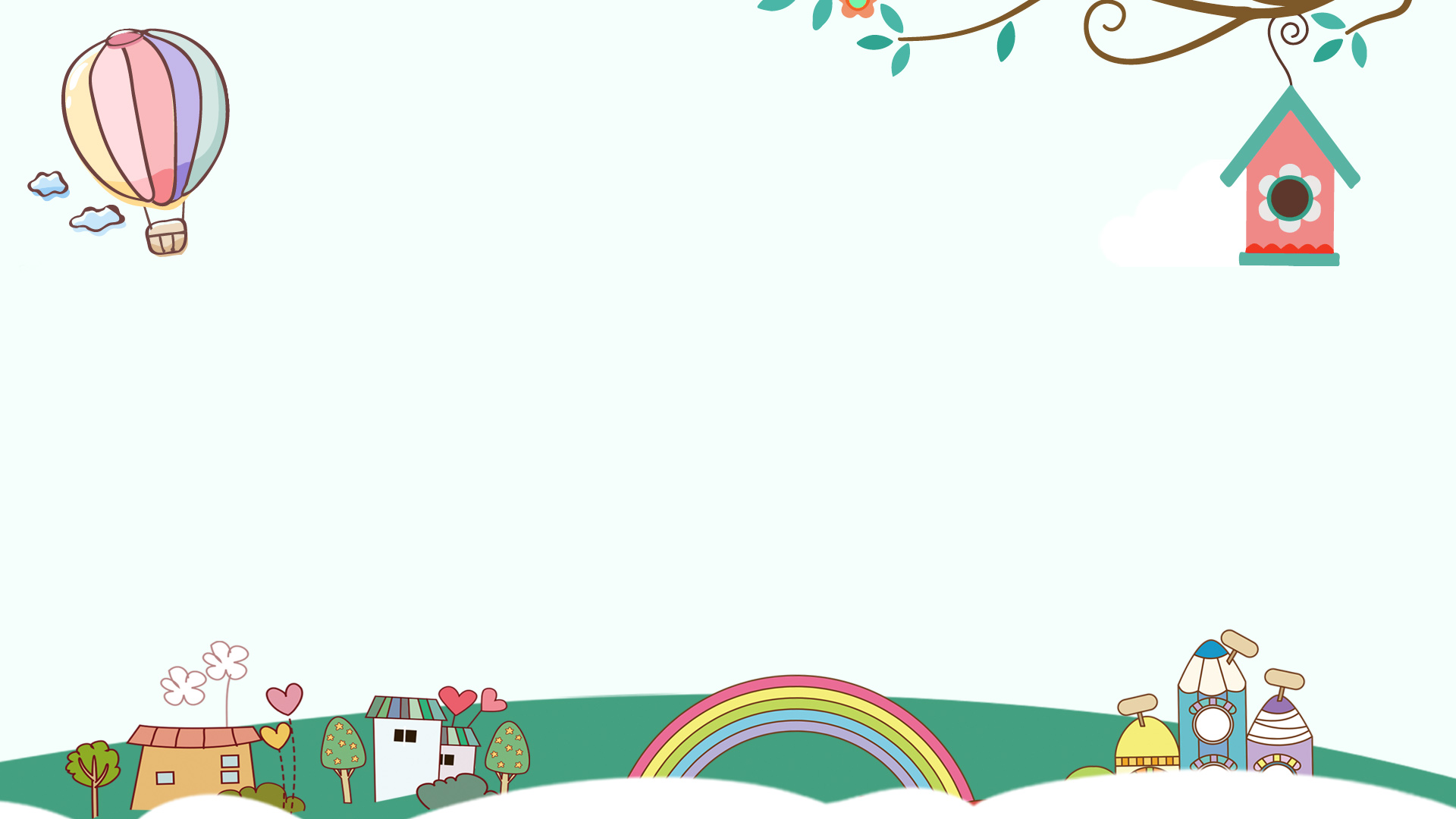 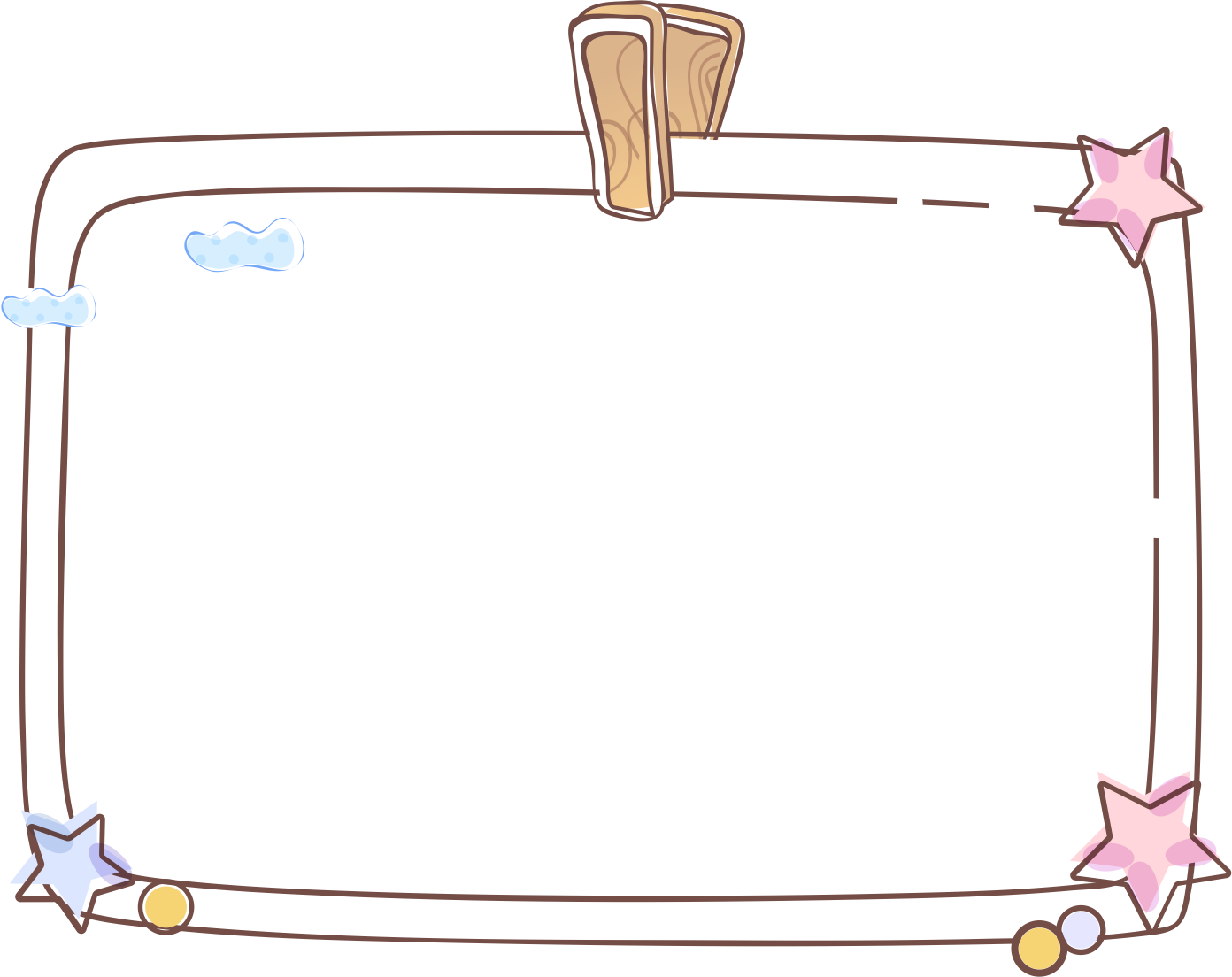 Phần 3: Trò chơi củng cố.
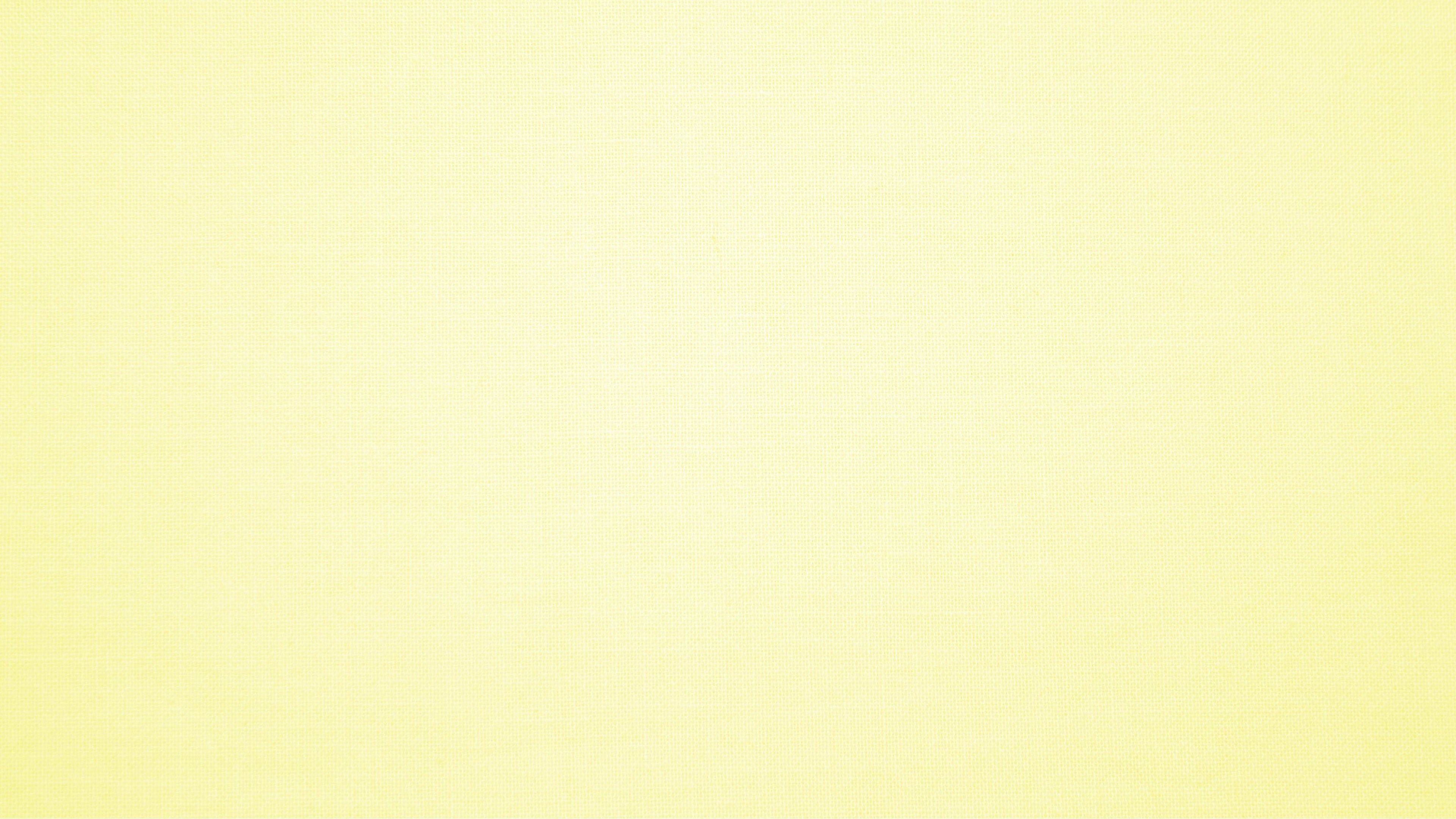 Bé hãy nối nhóm đồ vật có số lượng là 10 với số 10?
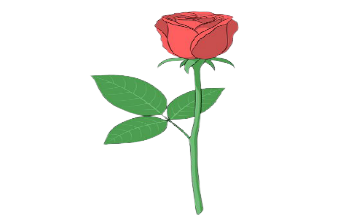 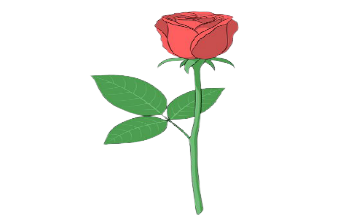 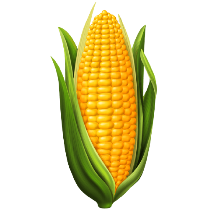 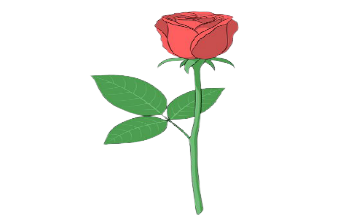 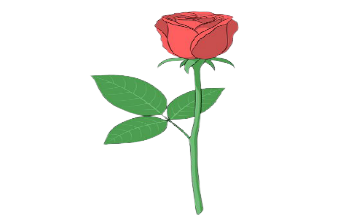 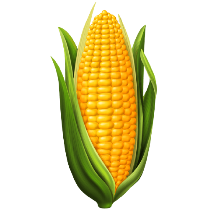 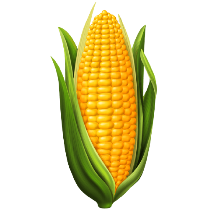 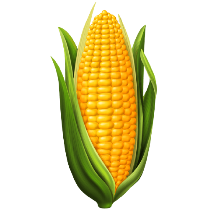 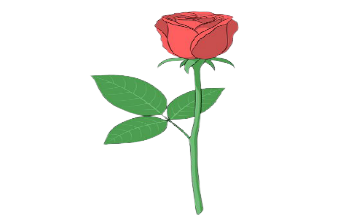 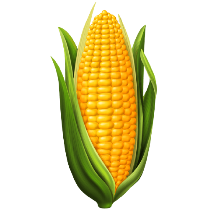 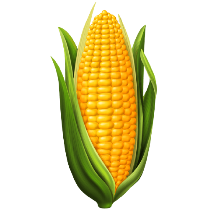 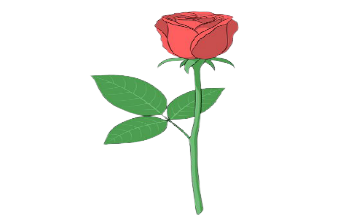 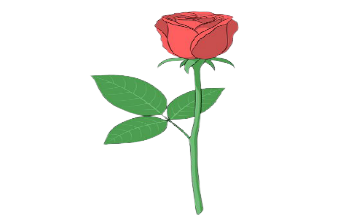 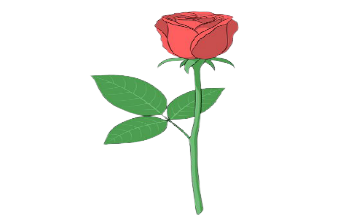 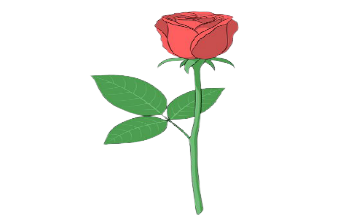 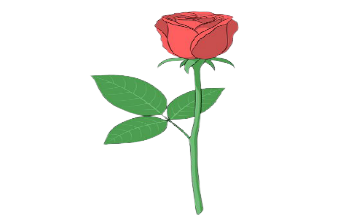 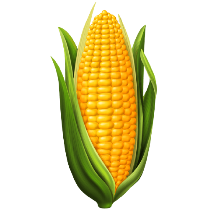 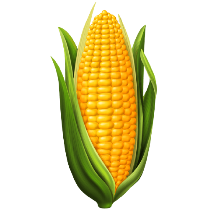 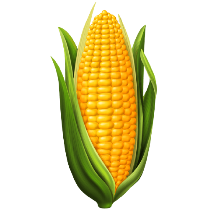 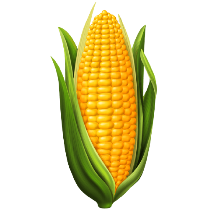 10
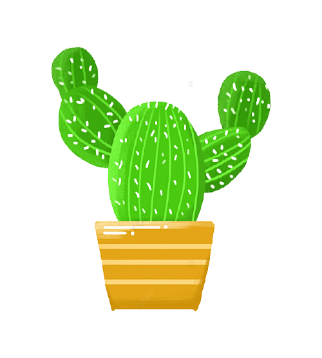 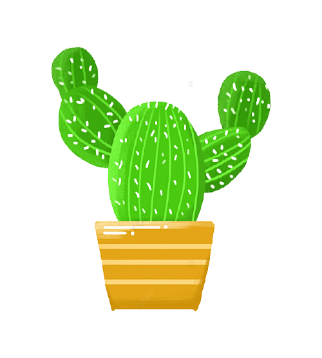 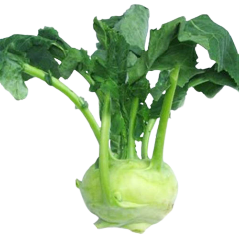 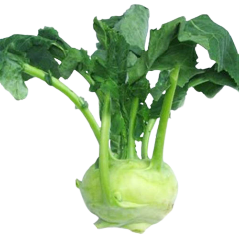 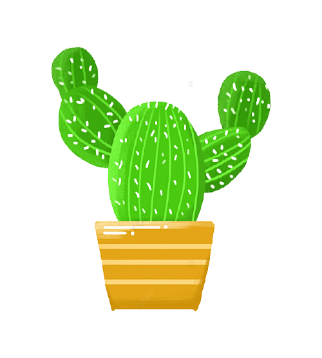 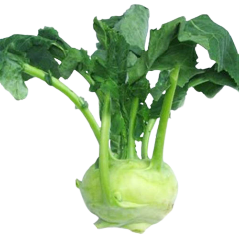 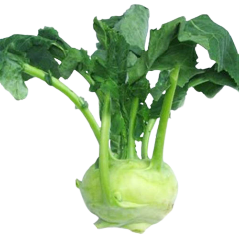 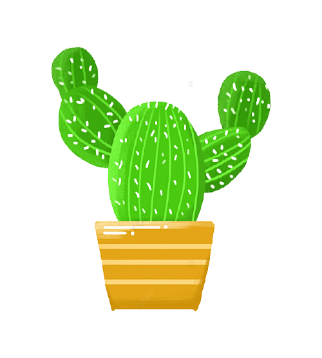 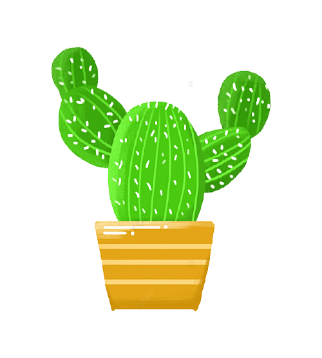 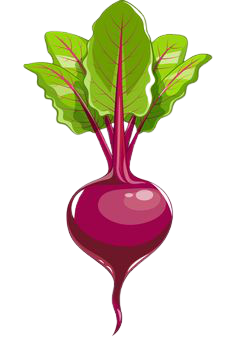 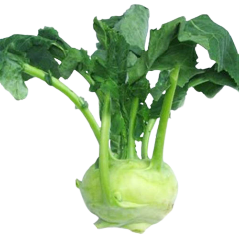 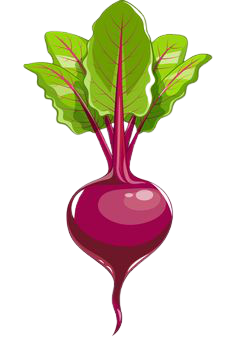 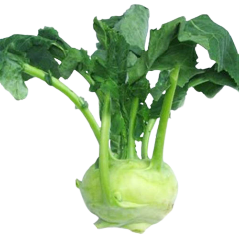 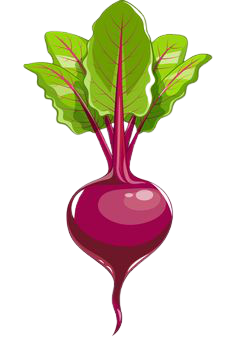 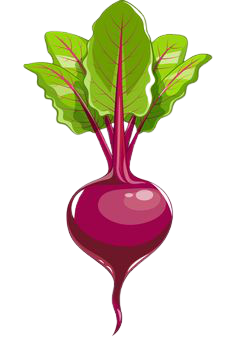 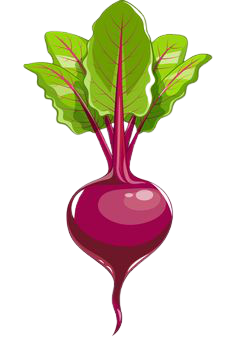 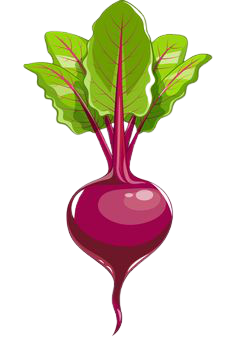 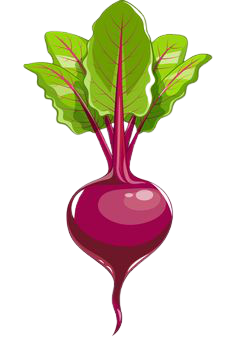 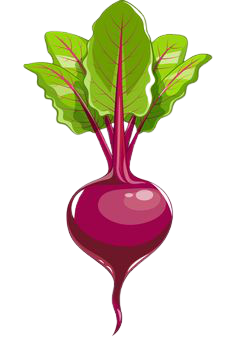 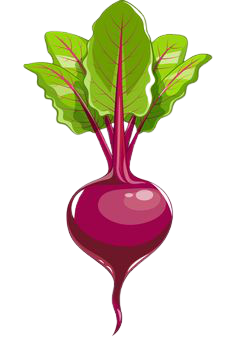 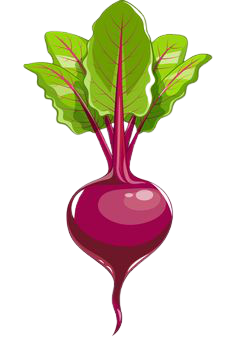 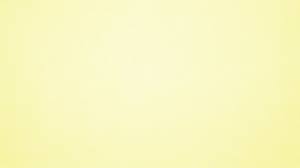 10
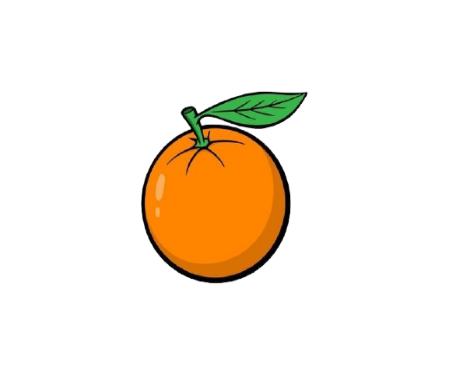 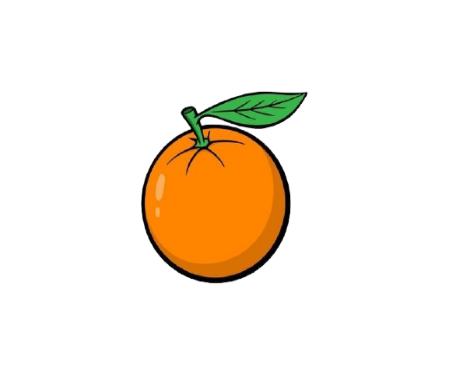 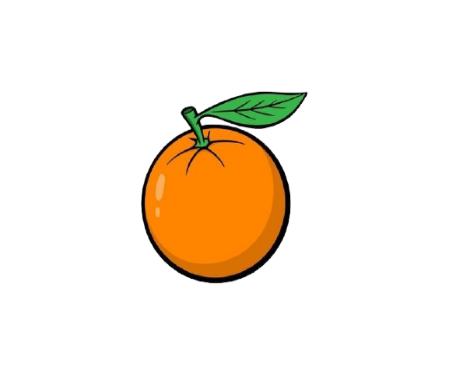 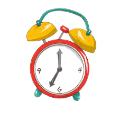 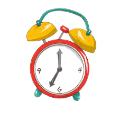 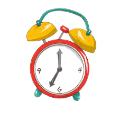 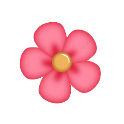 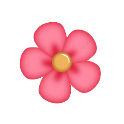 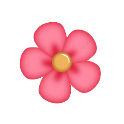 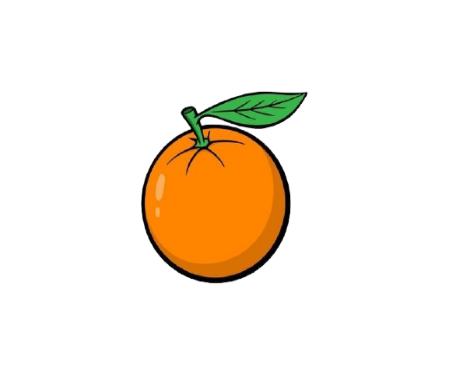 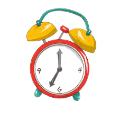 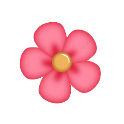 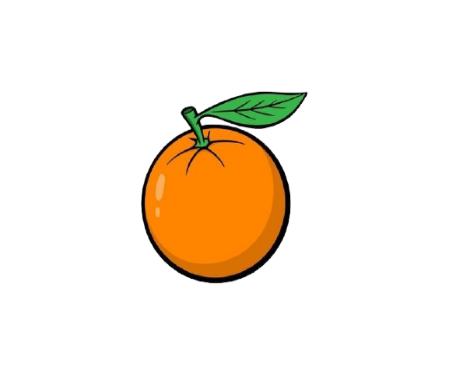 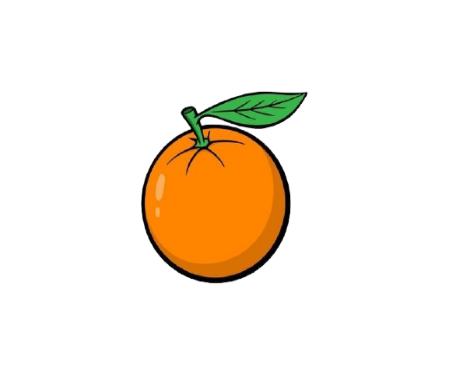 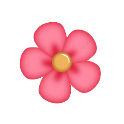 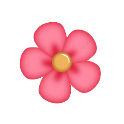 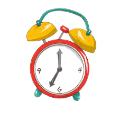 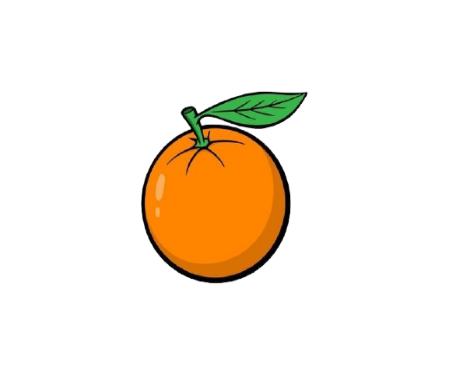 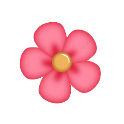 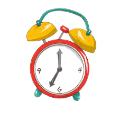 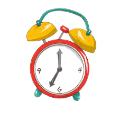 10
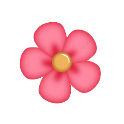 10
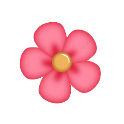 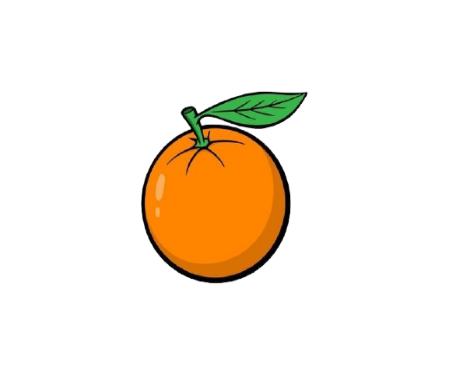 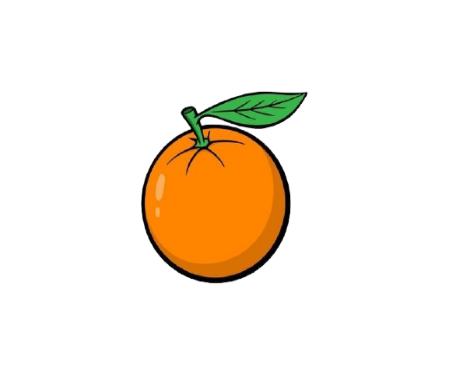 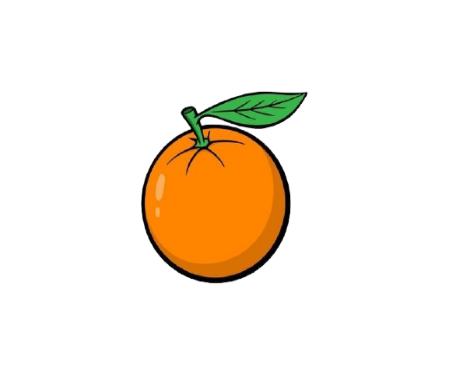 10
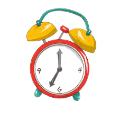 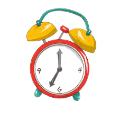 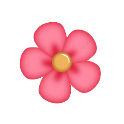 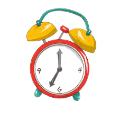 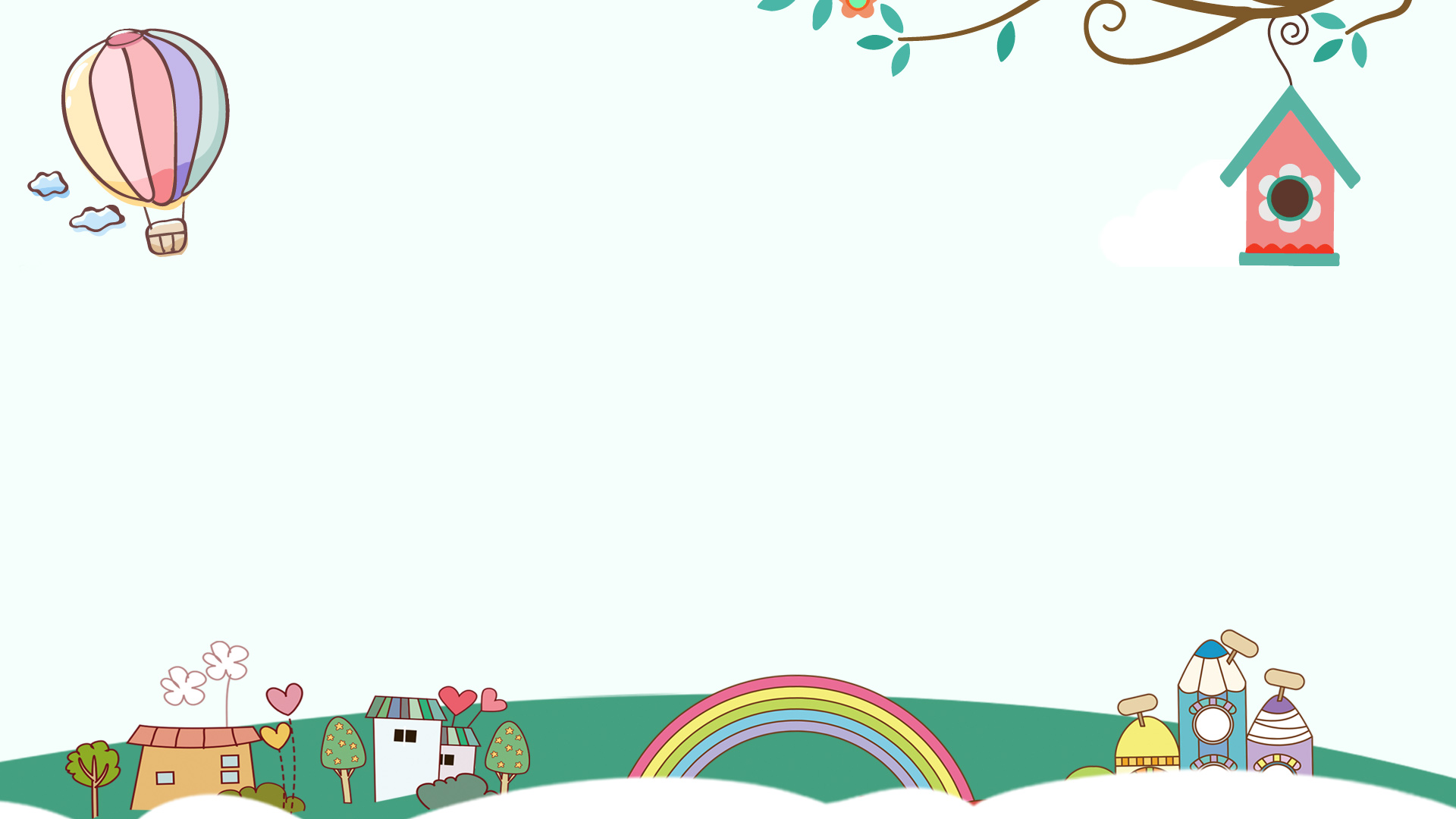 GIỜ HỌC ĐẾN ĐÂY LÀ HẾT RỒI
XIN CHÀO VÀ HẸN GẶP LẠI!